Electric Motors 101
Three Phrase Motor Construction
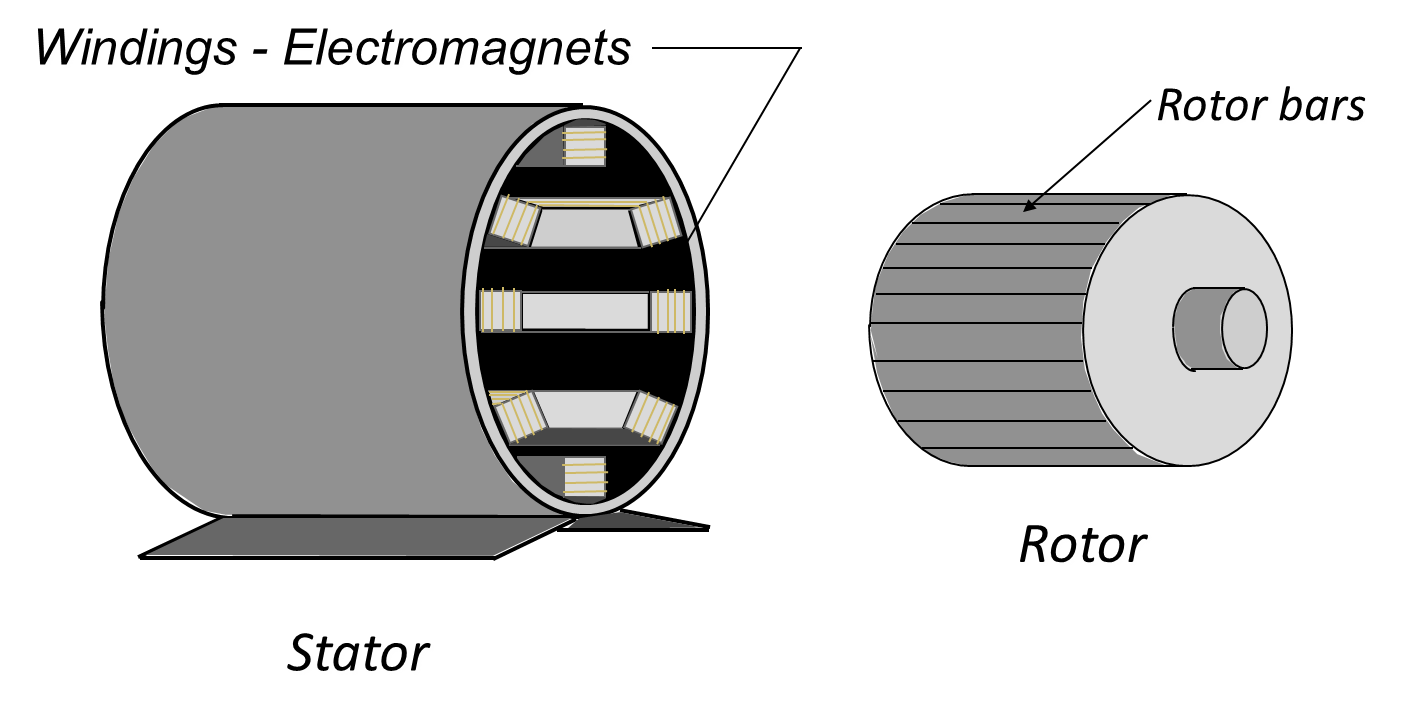 Three Phrase Motor Construction
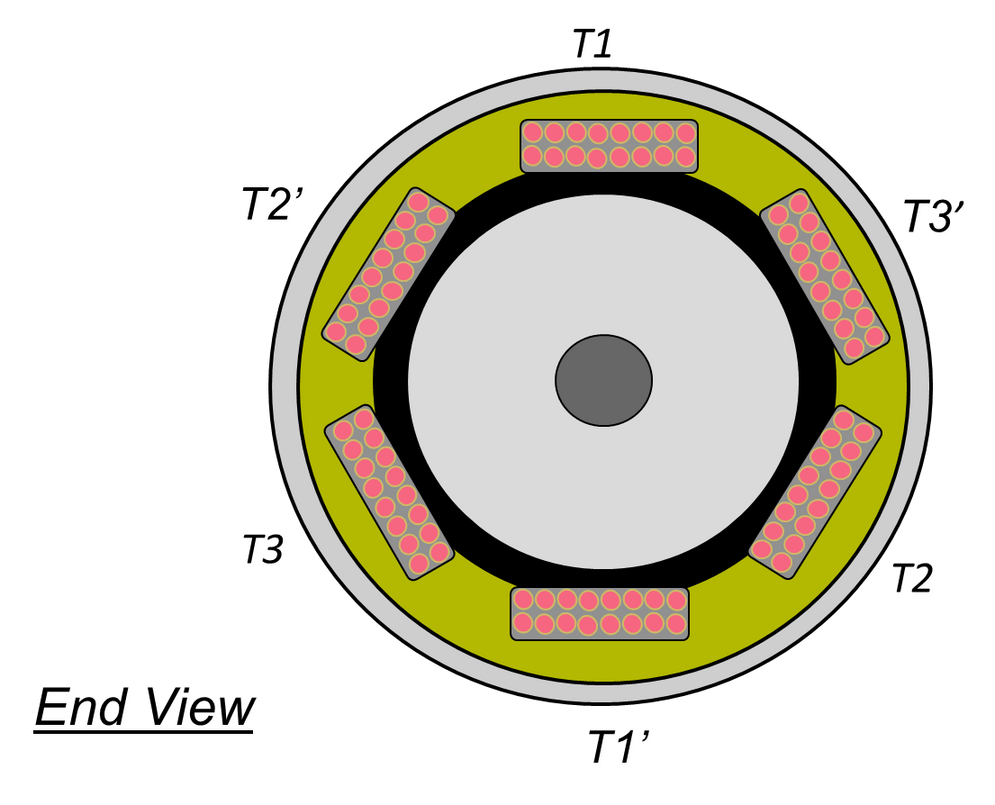 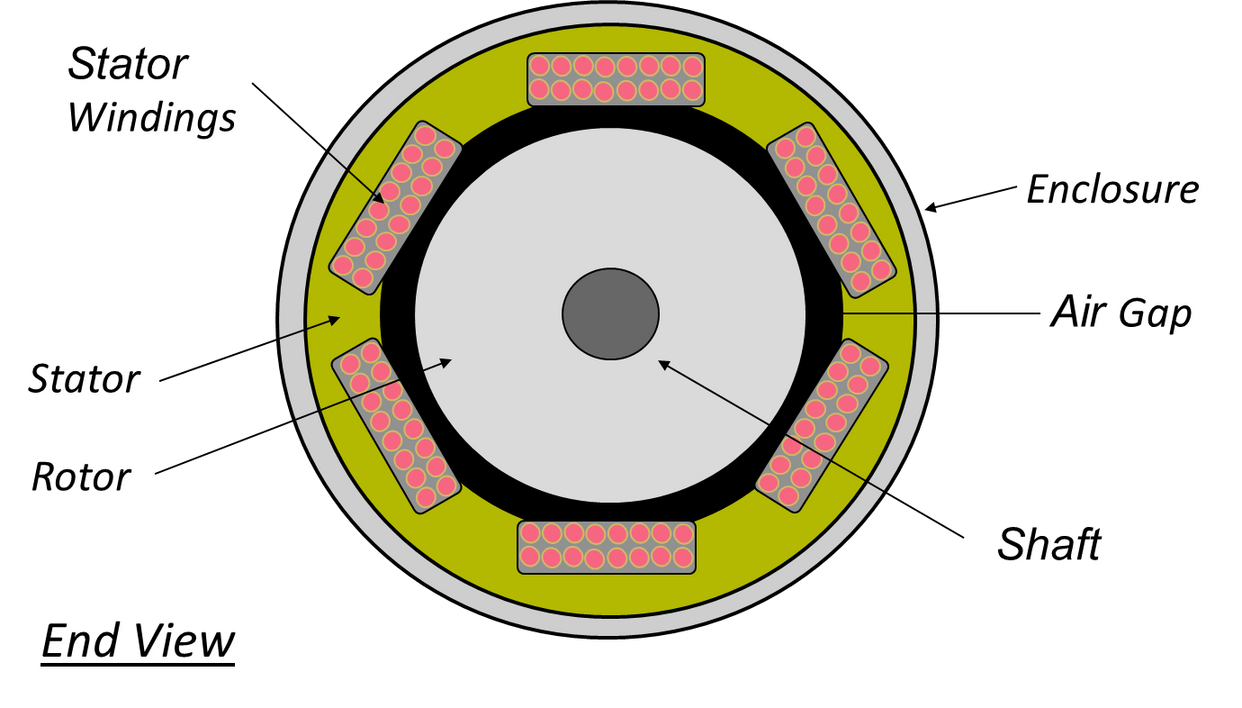 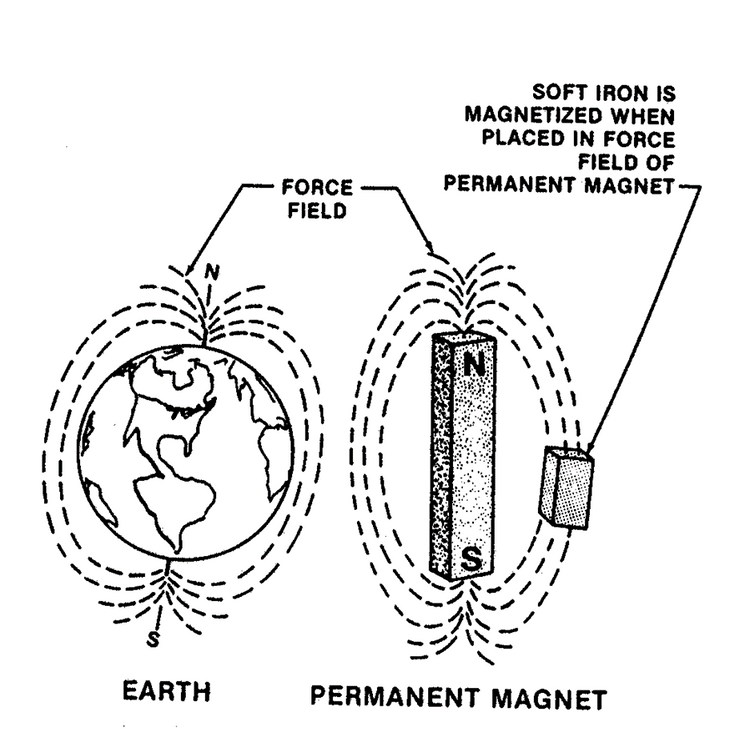 Motor 
Operation
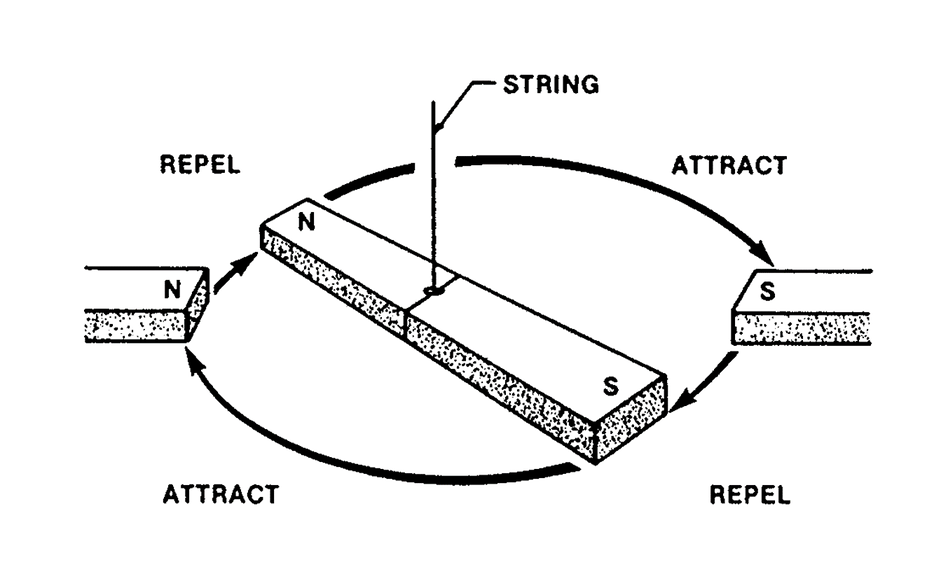 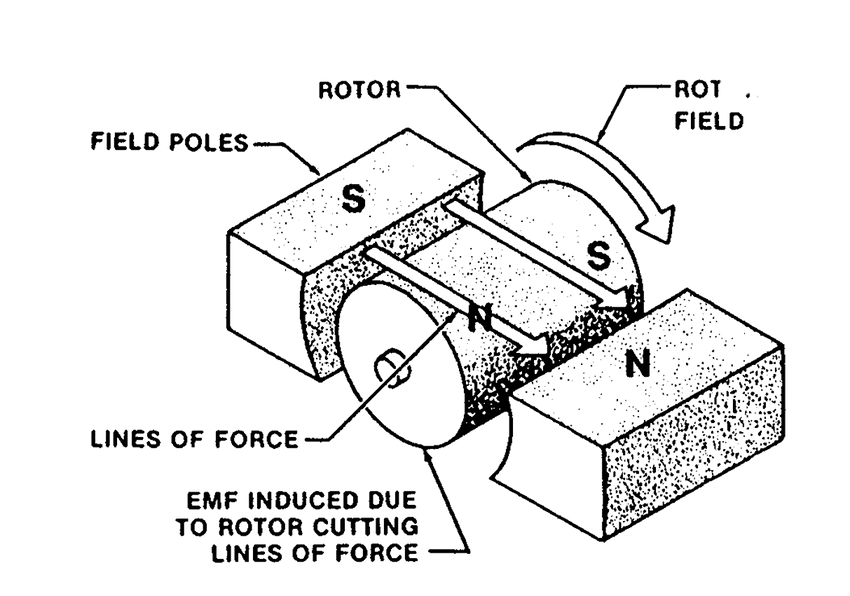 Motor 
Operation
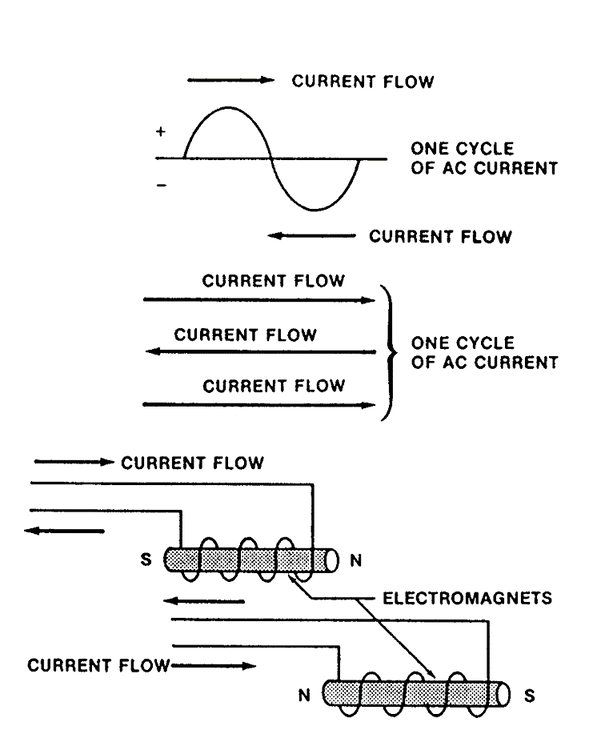 Three Phrase Motor Construction
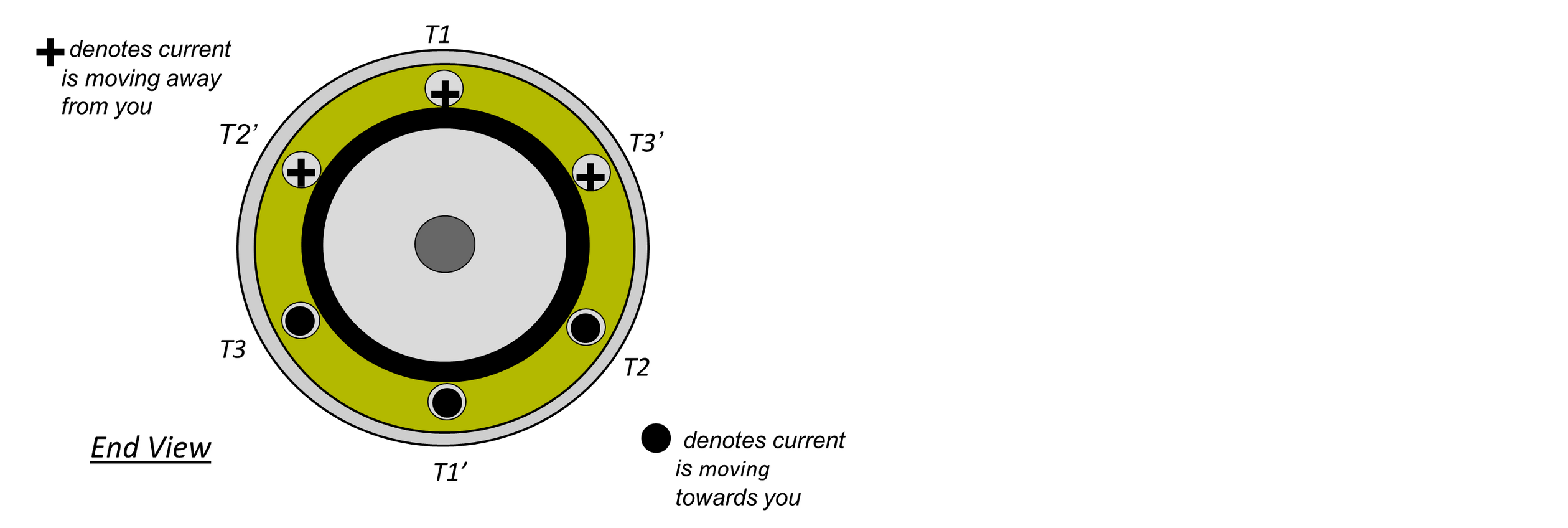 Rotation of the Motor
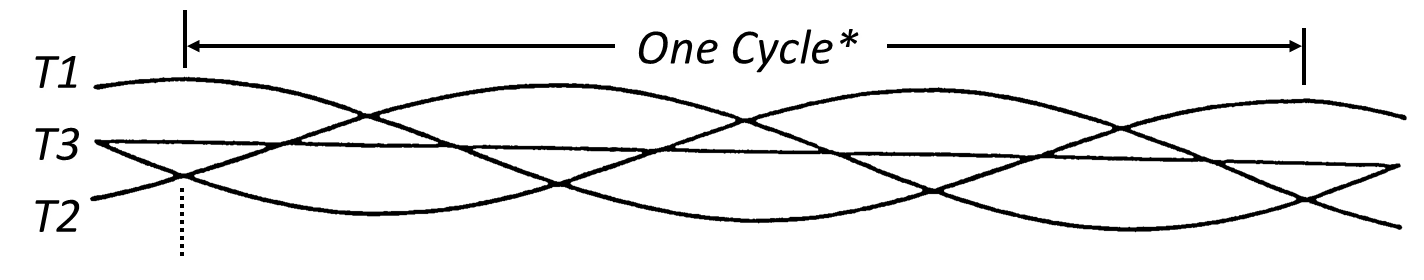 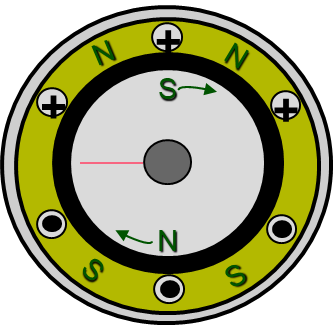 Rotation of the Motor
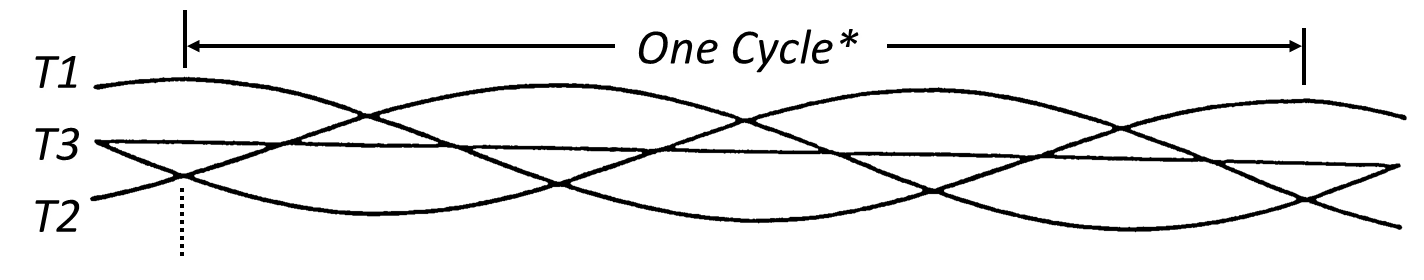 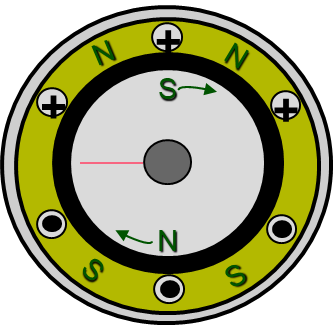 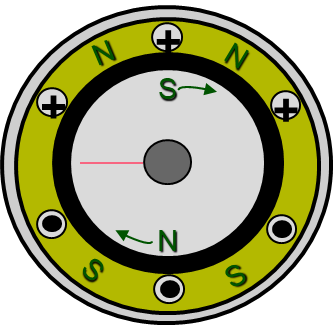 Rotation of the Motor
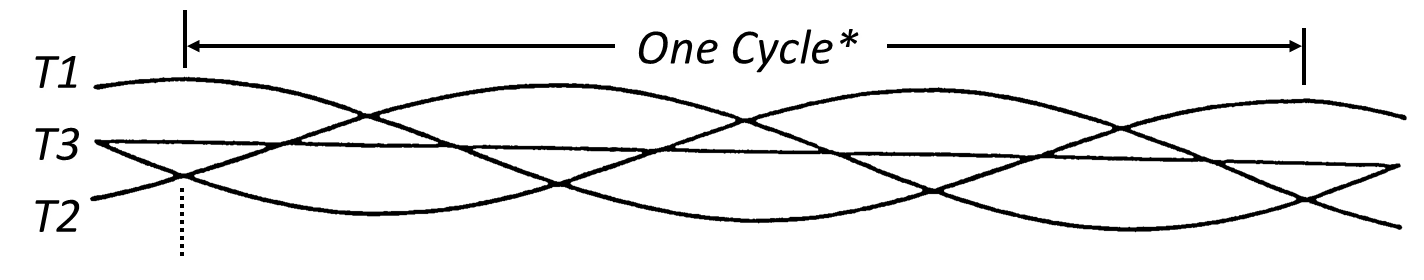 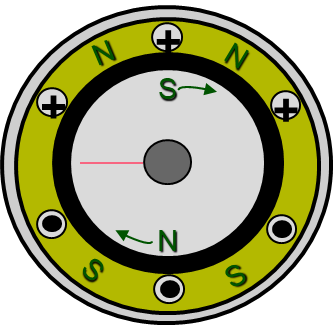 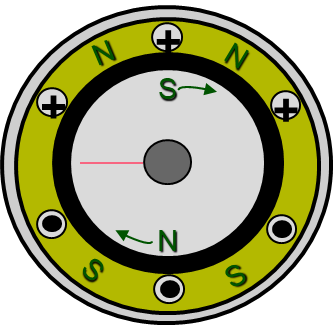 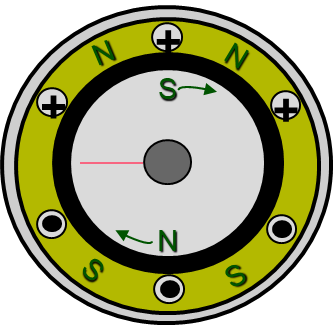 Rotation of the Motor
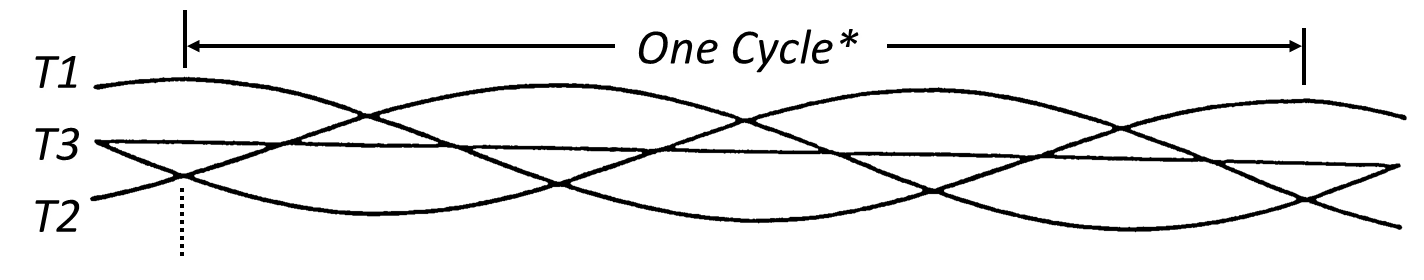 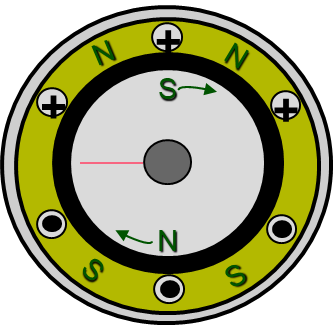 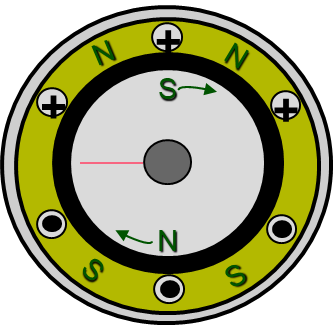 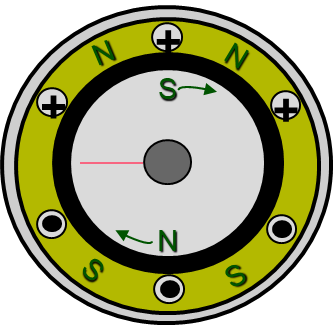 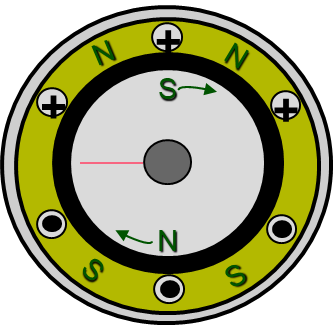 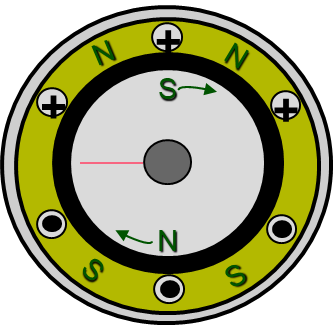 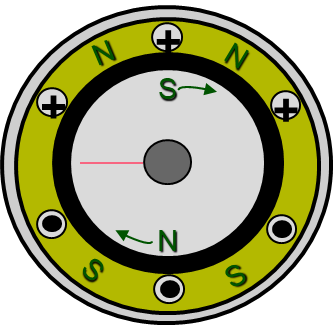 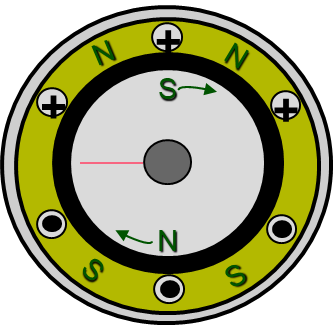 Synchronous Speed of Motor
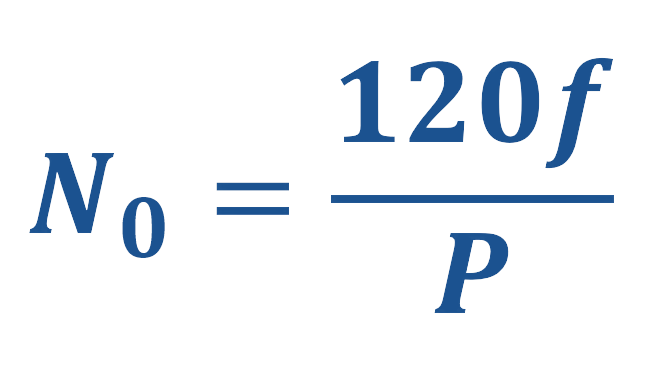 Synchronous RPM
Magnetic Poles
2
3600
Poles & 
Sychronus
RPM @ 60HZ
4
1800
1200
6
900
8
7200/P = Synchronous RPM
7200/Synchronous RPM = P
Three Phrase Motor Construction
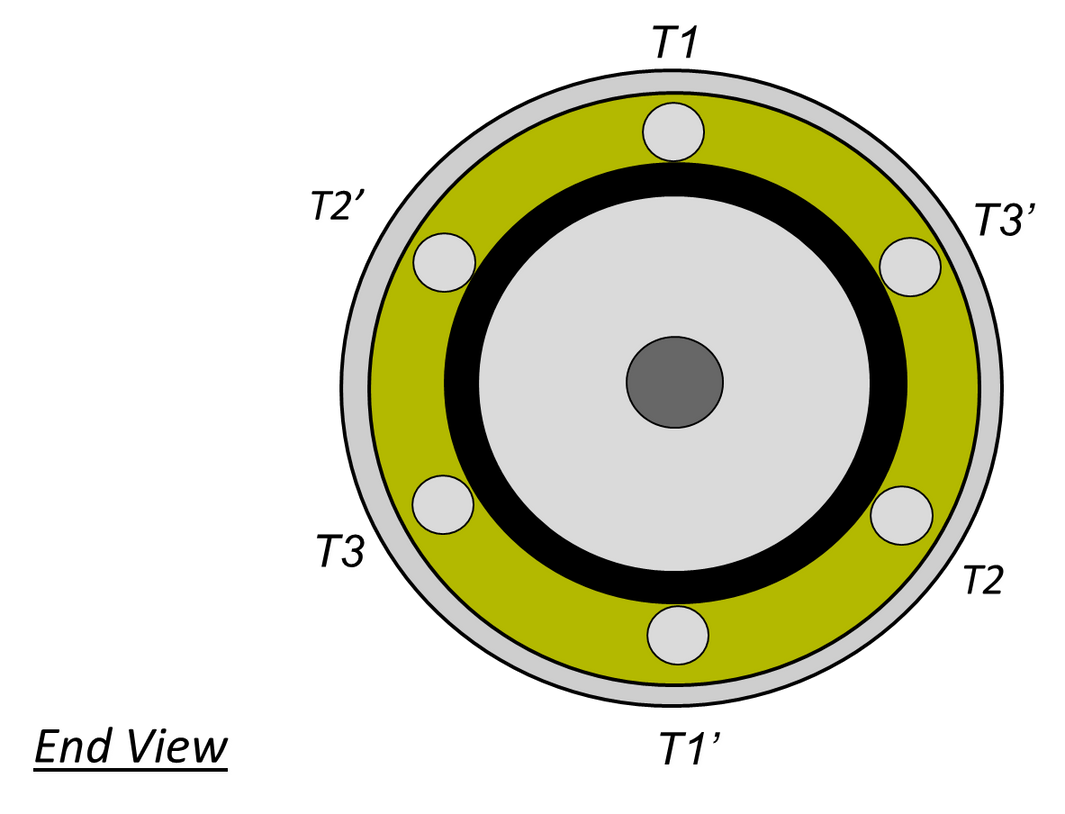 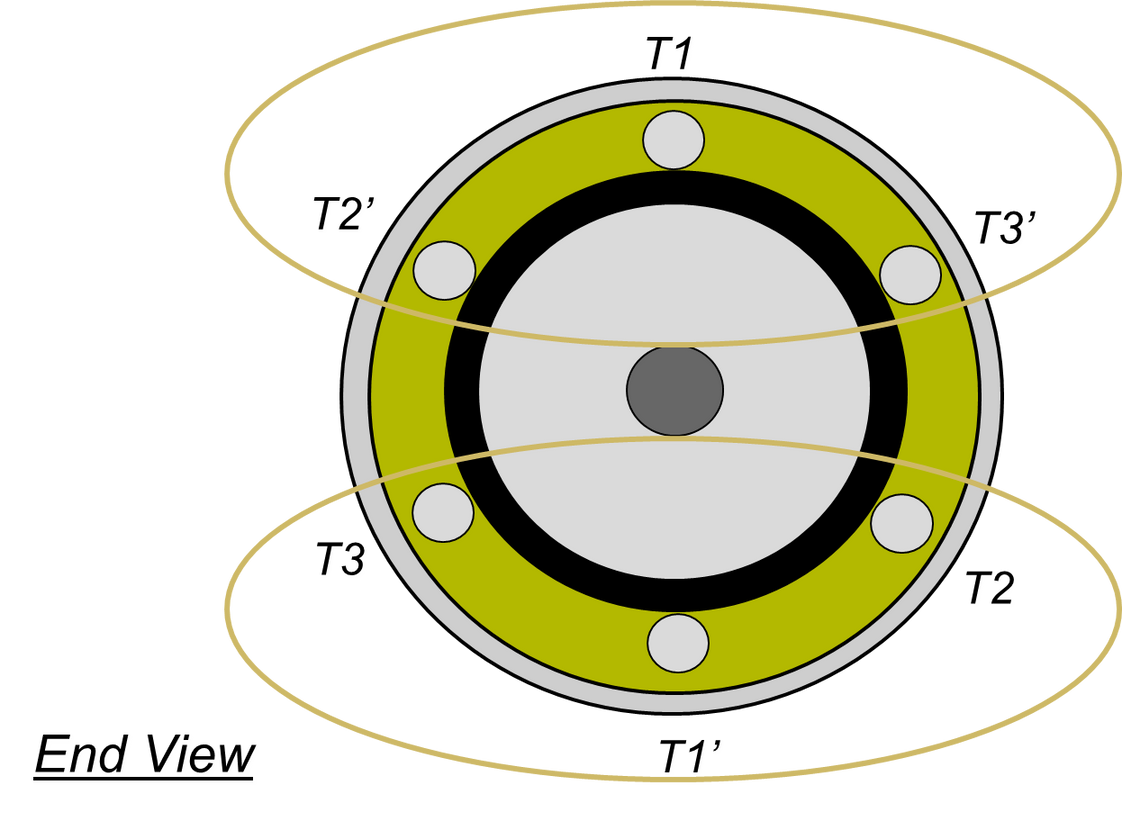 Three Phrase Motor Construction
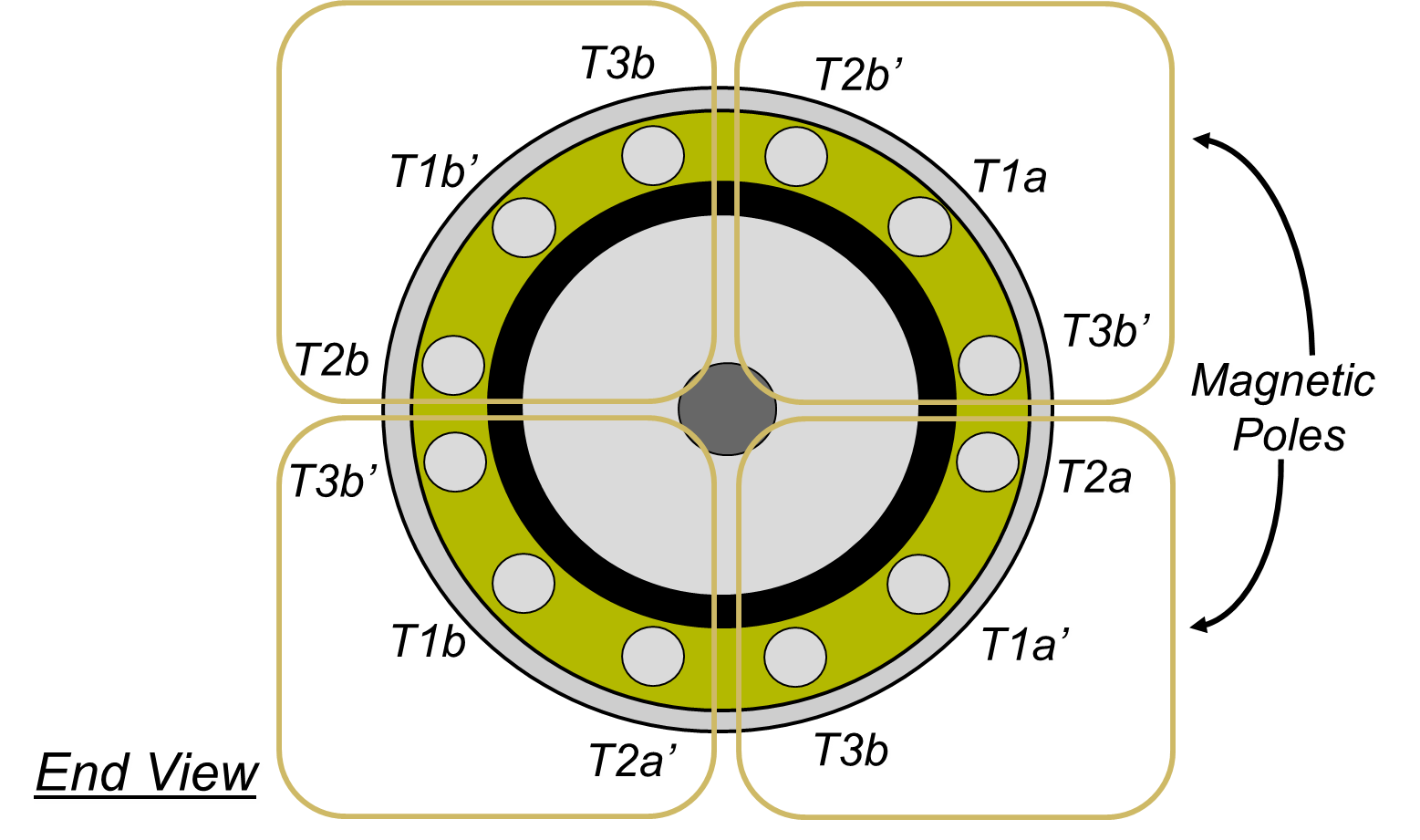 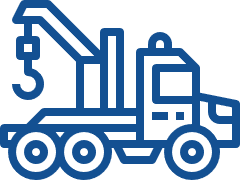 What is slip?
FLUX
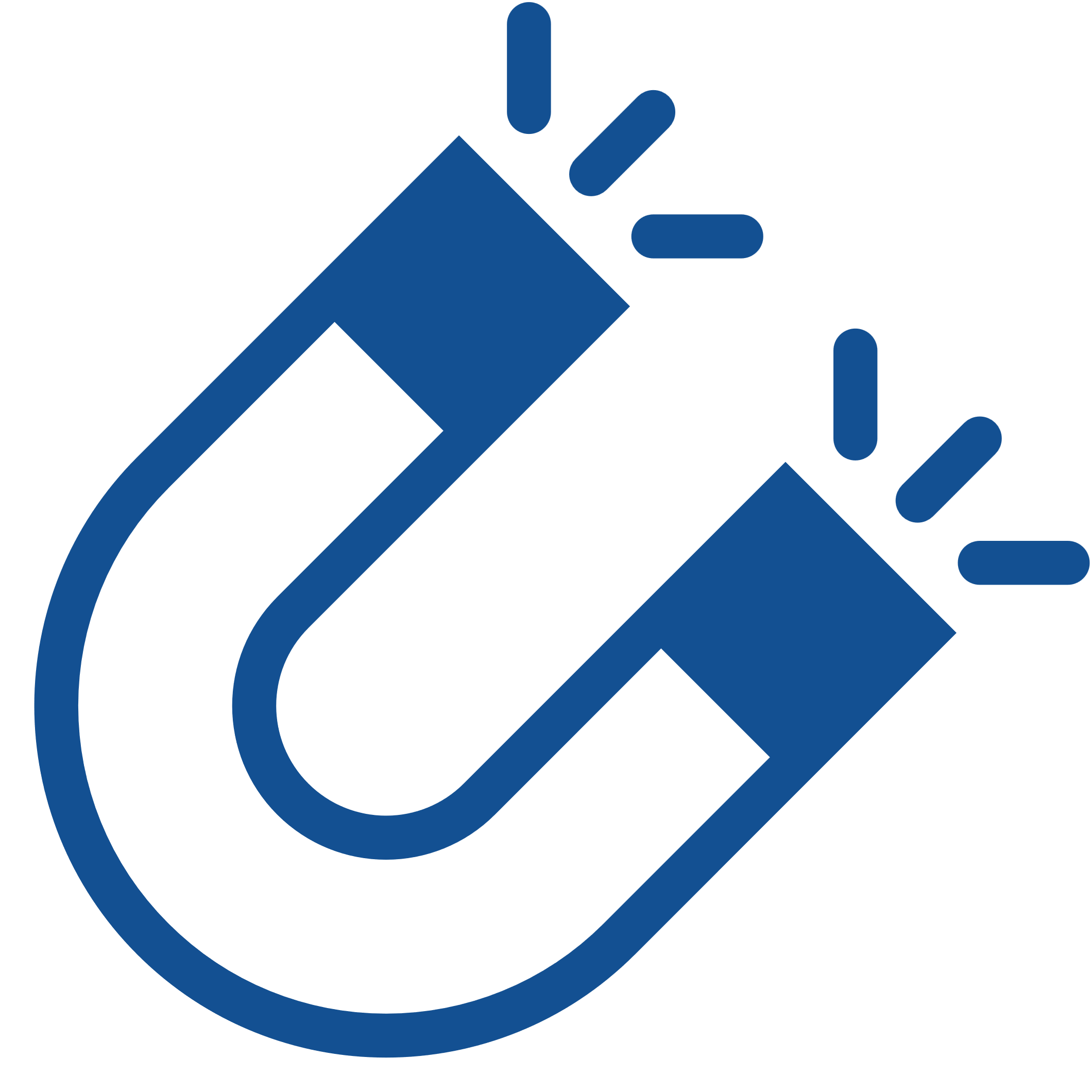 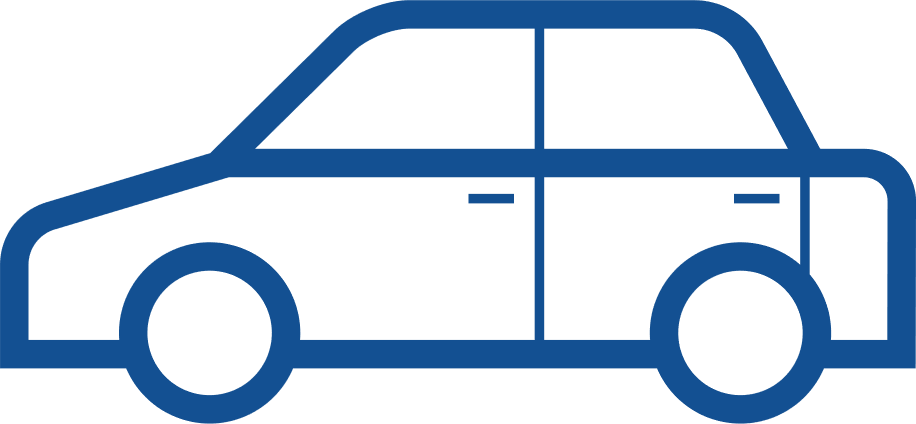 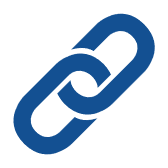 To produce torque in an induction motor, currentmust flow in the rotor.
To induce current flow in the rotor, the rotorspeed must be slightly slower than thesynchronous speed.
The difference between the synchronous speedand the rotor speed (rated speed) is called the slip.
SLIP
Rotor
STATOR
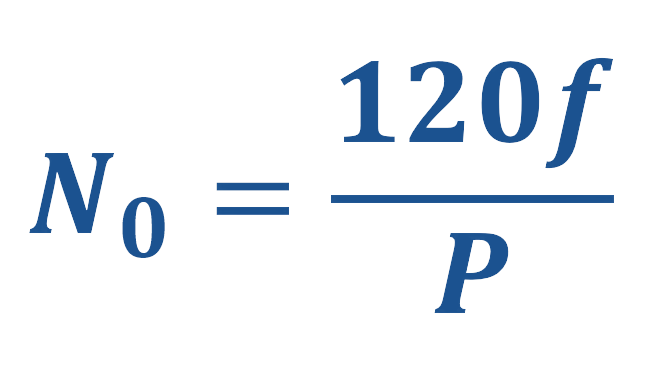 Where:
Motor Rated Speed
N: RPM of the Motor
f: Frequency in Hz
P: Number of Poles of the motor
s: (No-N)/No
(1-s)
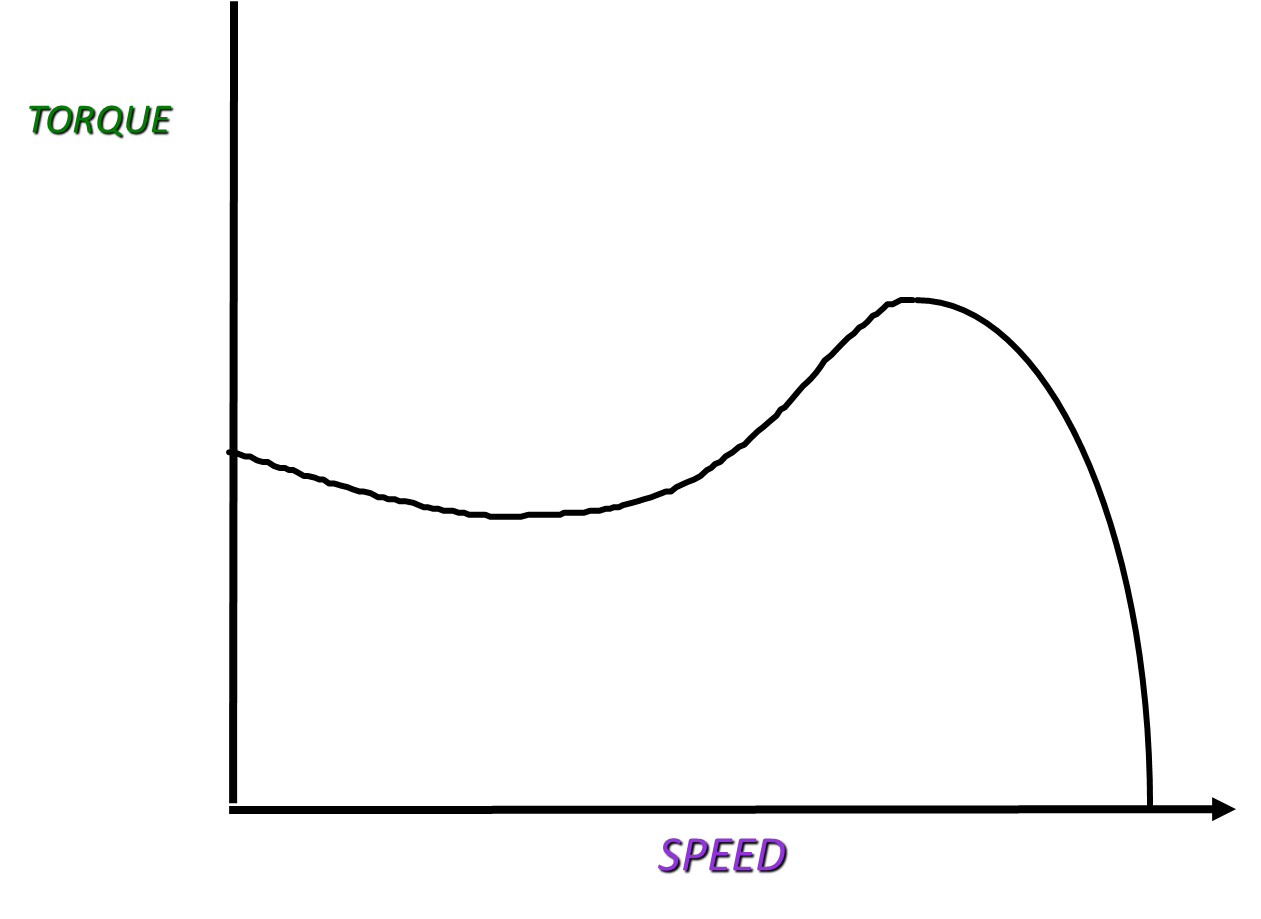 Torque 
Curve
Torque Curve
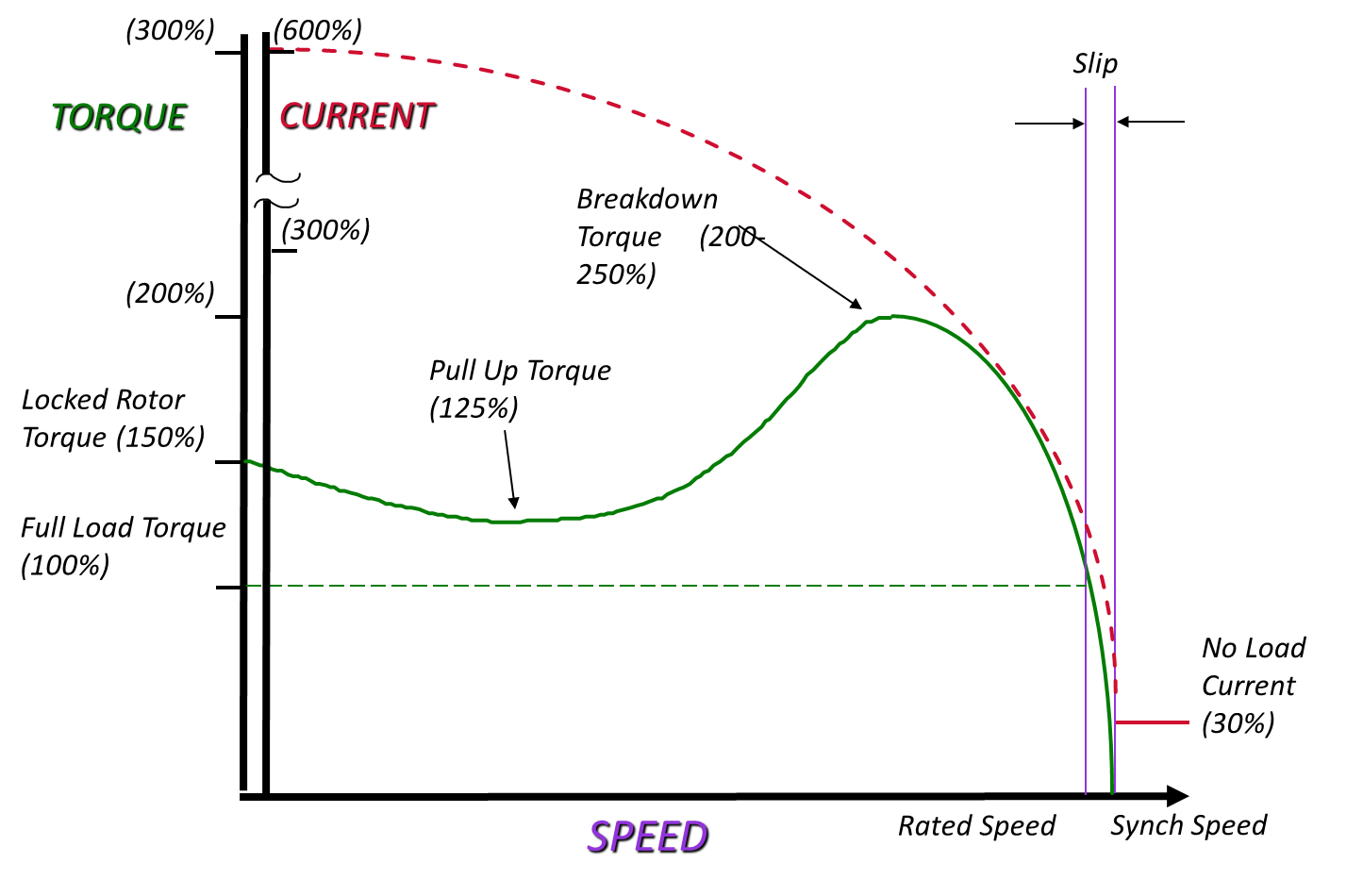 Nema Design Characteristics
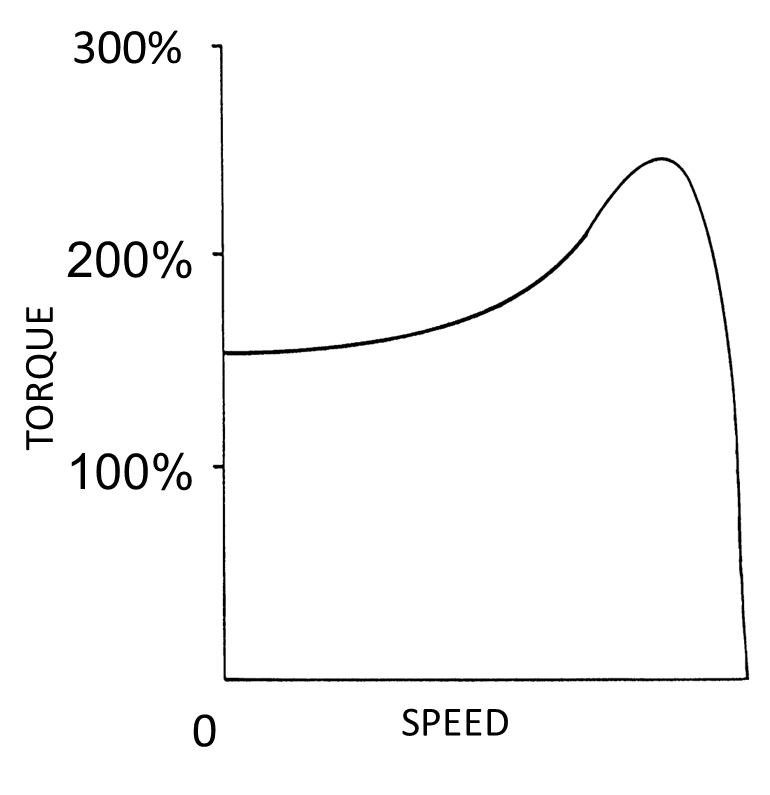 NEMA Design A
High breakdown torque
Normal Starting Torque
High Starting current
Low Full load slip
Used in applications that require
Occasional Overloads
Better Efficiency
Nema Design Characteristics
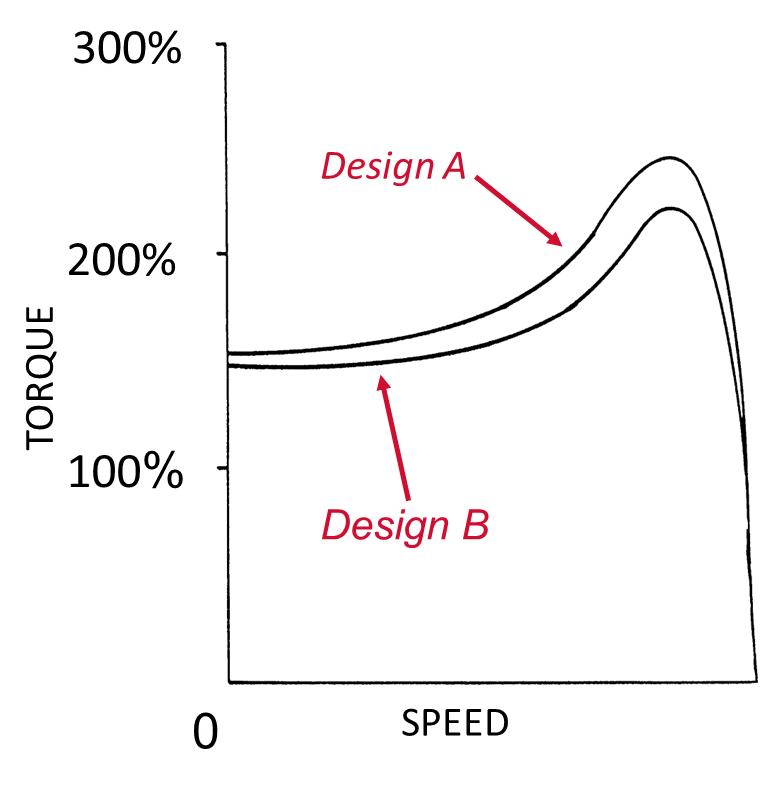 NEMA Design B
Normal breakdown torque
Normal Starting Torque
Low Starting current
Normal Full load slip
Less than 5%
General Purpose Motor
Nema Design Characteristics
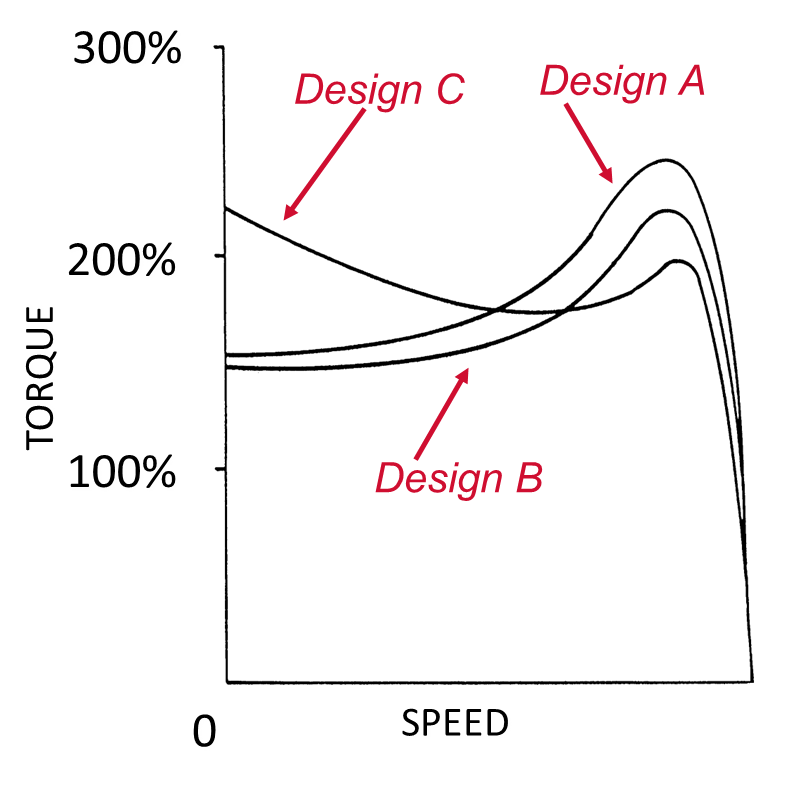 NEMA Design C
Low breakdown torque
High Starting Torque
Low Starting current
Normal Full load slip
Less than 5%
Used in applications that require
High Breakaway Torque
Nema Design Characteristics
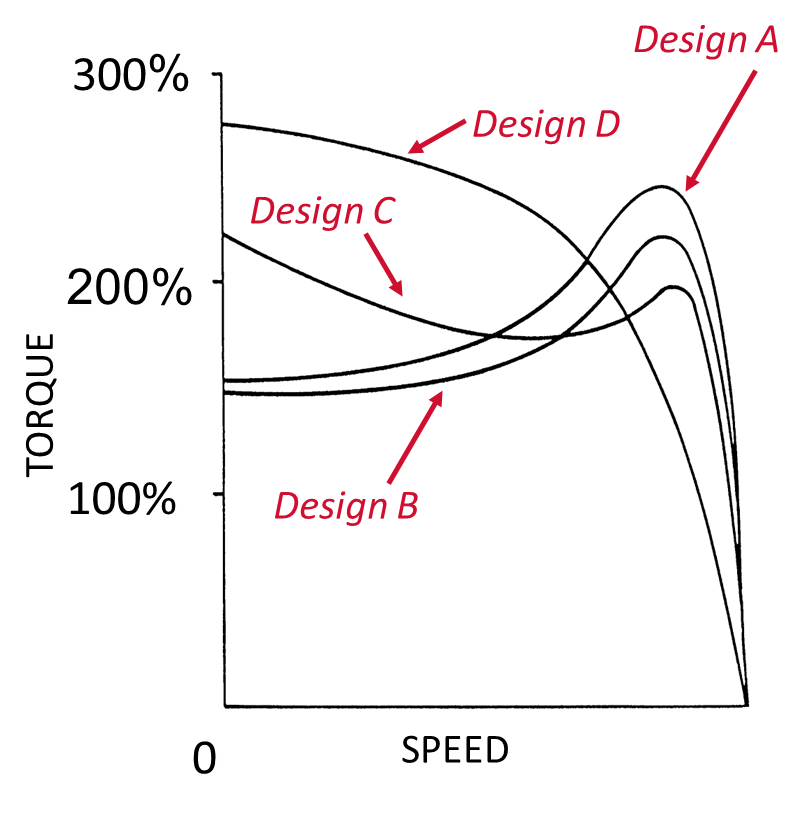 NEMA Design D
High breakdown torque
High Starting Torque
Normal Starting current
HIgh Full load slip
5-13%
Used in applications that require
High Breakaway Torque
Rotational Horsepower Formula
HP = Torque x RPM
              5250
Torque = HP x 5250
                      RPM
OR
Where:
Torque - Amount of torque in lb. ft.
RPM - RPM of the motor
5250 - Constant obtained by dividing 33,000 by 6.28
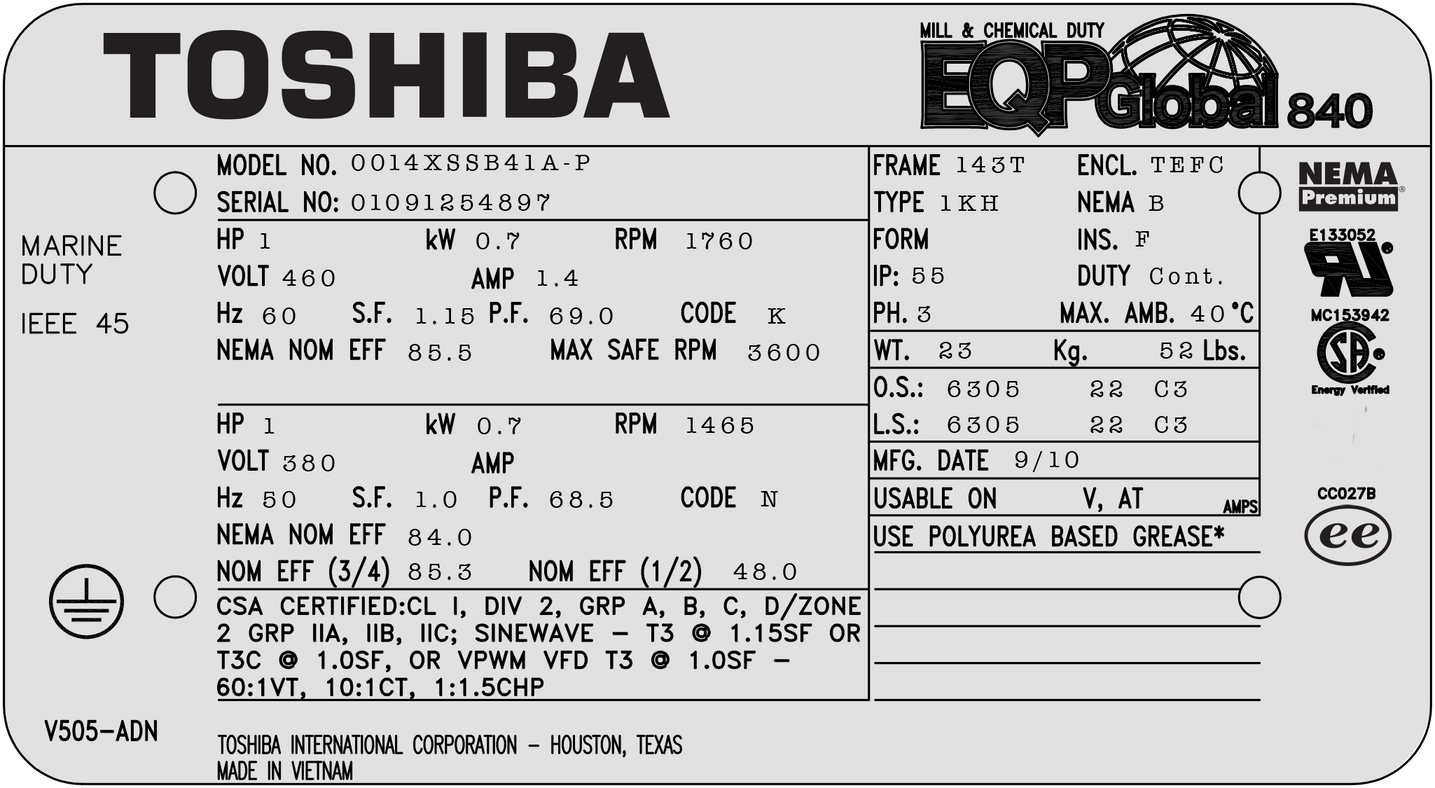 Motor Nameplate Data
Understanding the Nameplate
HP- Horsepower
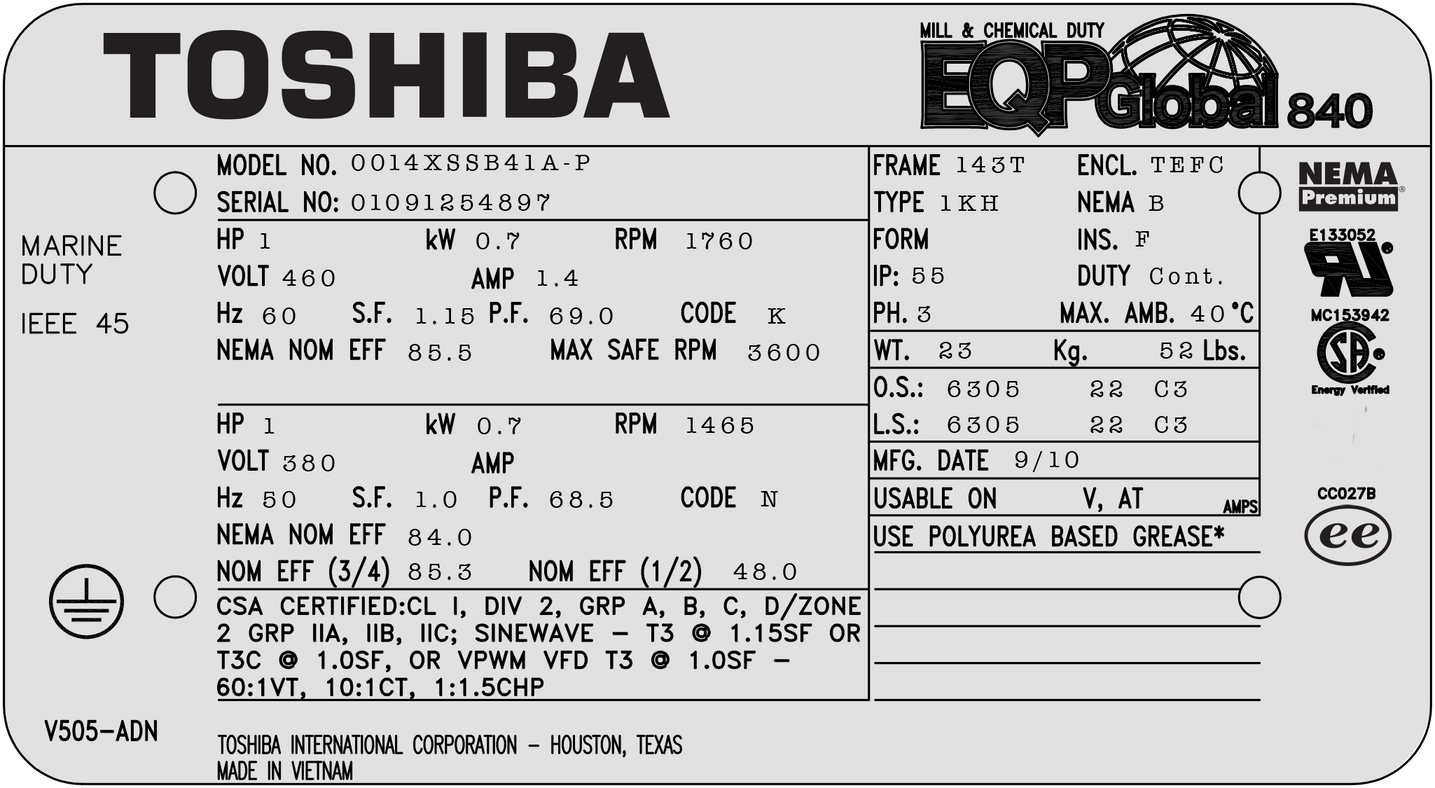 The horsepower figure stamped on the nameplate is the horsepower the motor is rated to develop when connected to a circuit of the voltage, frequency and number of phases specified on the motor nameplate.
Understanding the Nameplate
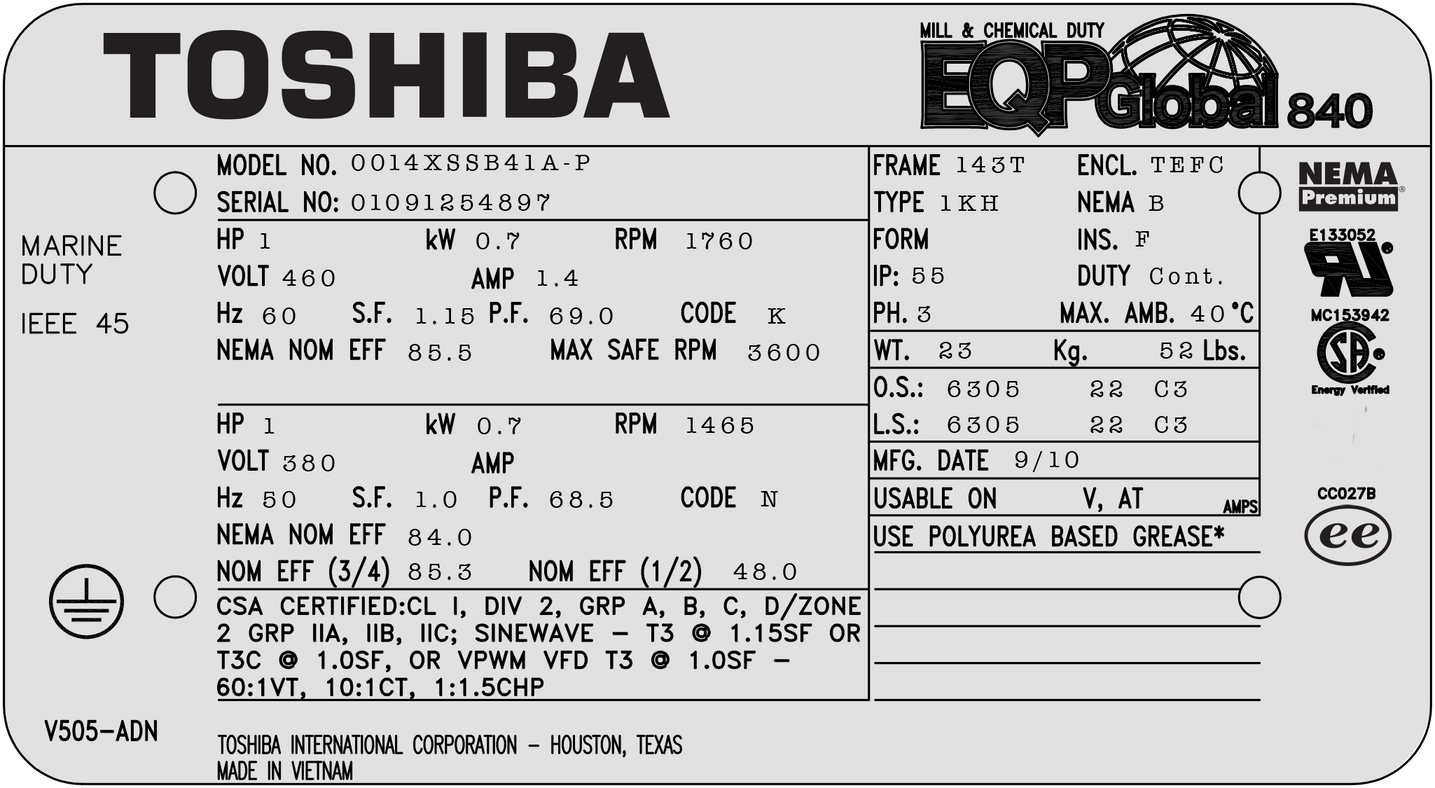 Revolutions per Minute
The RPM value represents the approximate speed at which the motor will run when properly connected and delivering its rated output.
Poles
Synchronous RPM
Typical Nameplate RPM
Understanding the Nameplate
2
3600
3450
4
1800
1725
1200
6
1140
900
8
850
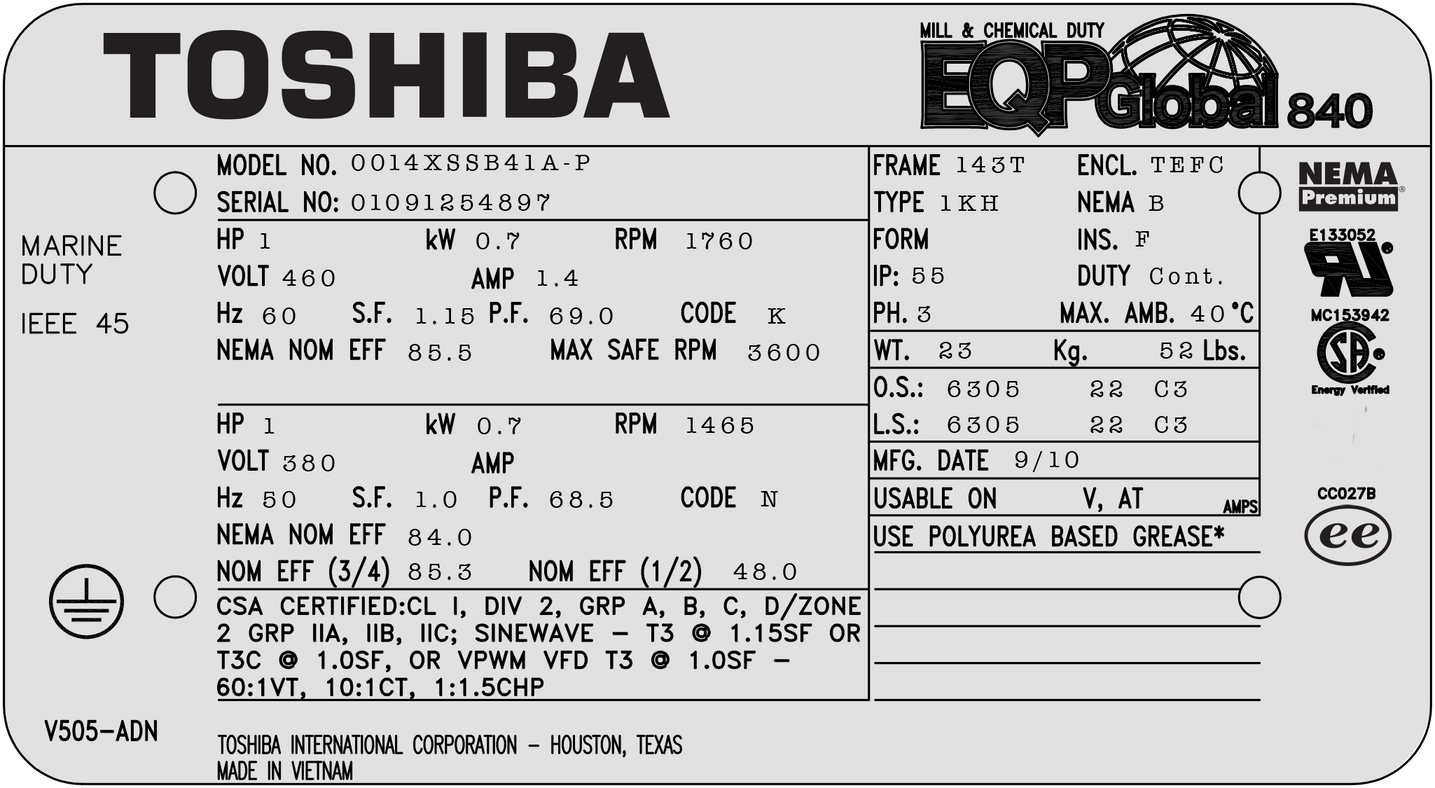 Understanding the Nameplate
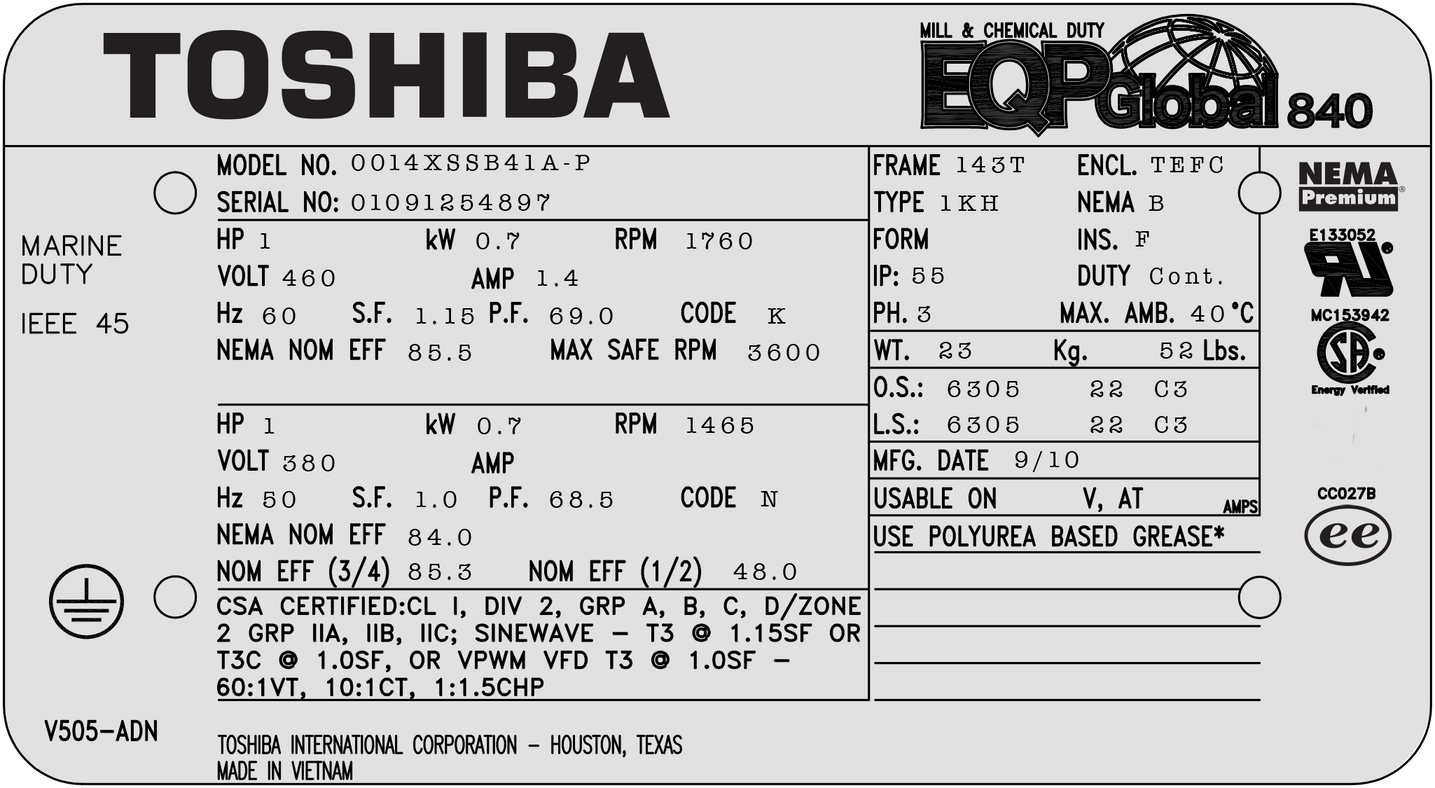 Voltage
The rated voltage figure on the motor nameplate refers to the voltage of the supply circuit to which the motor should be connected, to produce rated horsepower and RPM.
Understanding the Nameplate
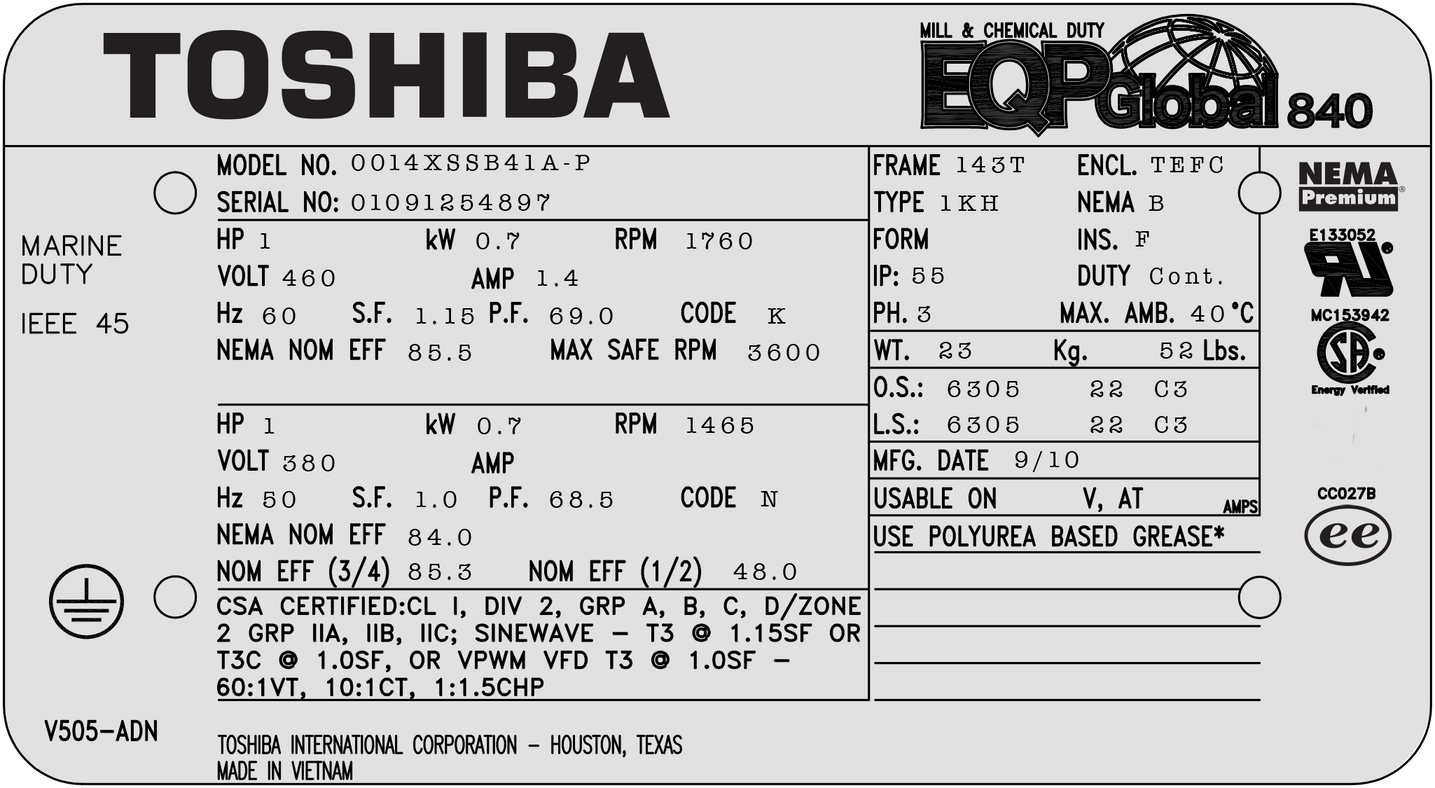 Amps
The amp figure on the motor nameplate represents the approximate current draw by the motor when developing rated horsepower on a circuit of the voltage and frequency specified on the nameplate.
Understanding the Nameplate
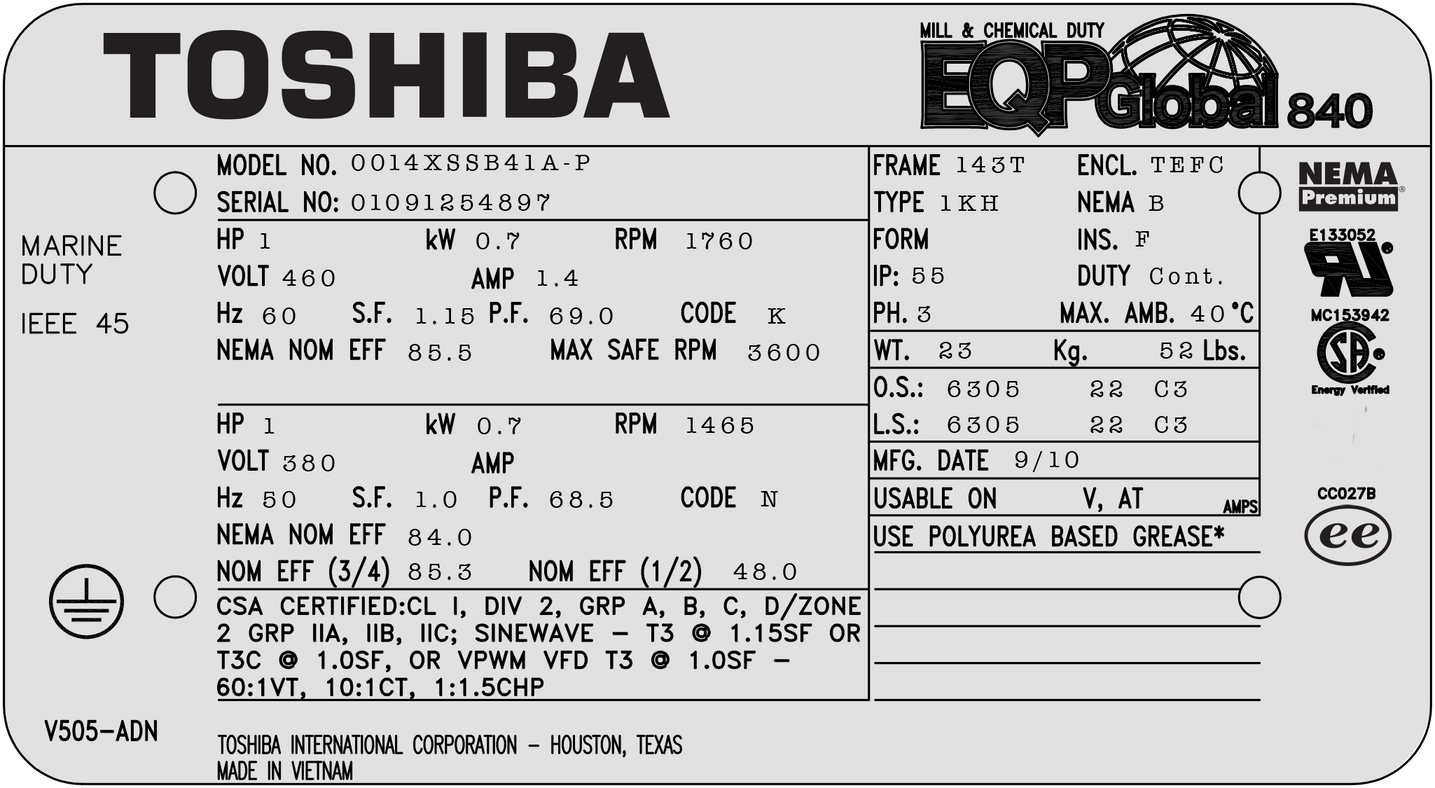 NEMA Design
The NEMA Design rating specifies the speed torque curve that will be produced by the motor.
Understanding the Nameplate
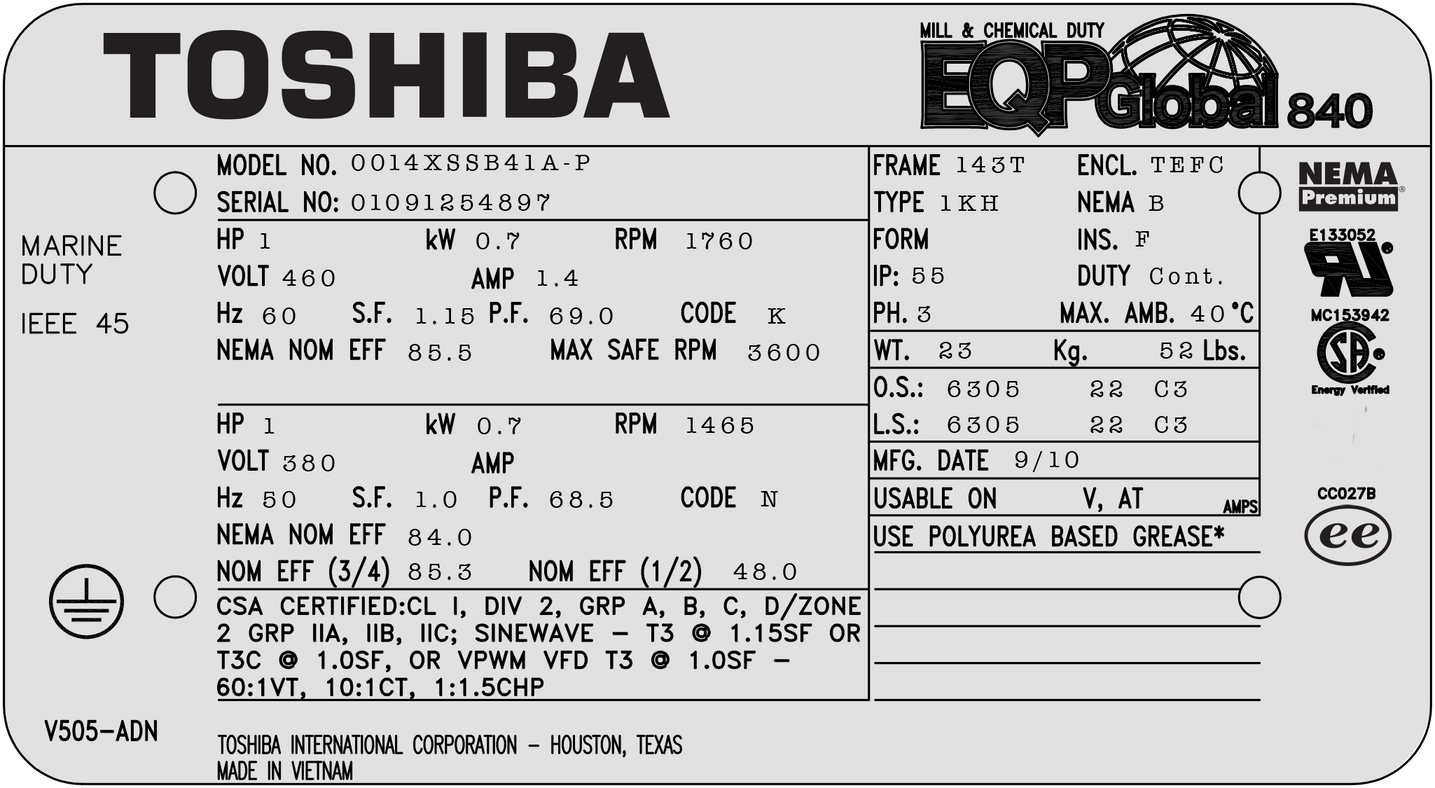 Insulation Class
Insulation Class letter designates the amount of allowable temperature rise bsaed on the insulation system and the motor service factor.
Insulation Class Information
Insulation Class
Ambient Temp.
Temp. Rise
Total Temp.
A
40 C
65 C
105 C
B
90 C
40 C
130 C
40 C
155 C
F
115 C
180 C
40 C
H
140 C
*Most common insulation classes are class B & F
Understanding the Nameplate
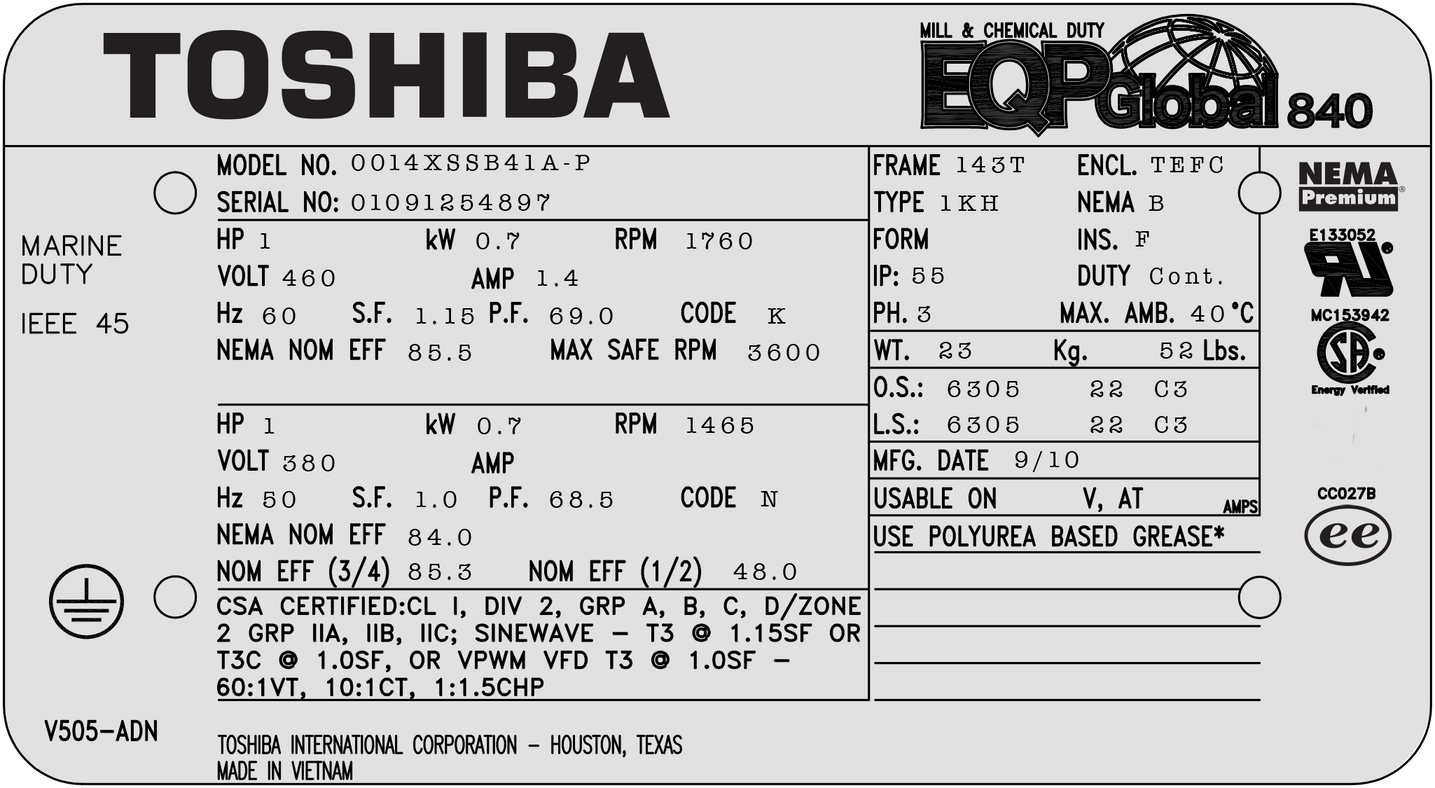 S.F. - Service Factor
The number by which the horsepower rating is multiplied to determine the maximum safe load that a motor may be expected to carry continuously.
Example: A 10 HP Motor with a service factor of 1.15 deliver  11.5 horsepower continuously without exceeding the allowabe temperature rise of the insulation class.
Understanding the Nameplate
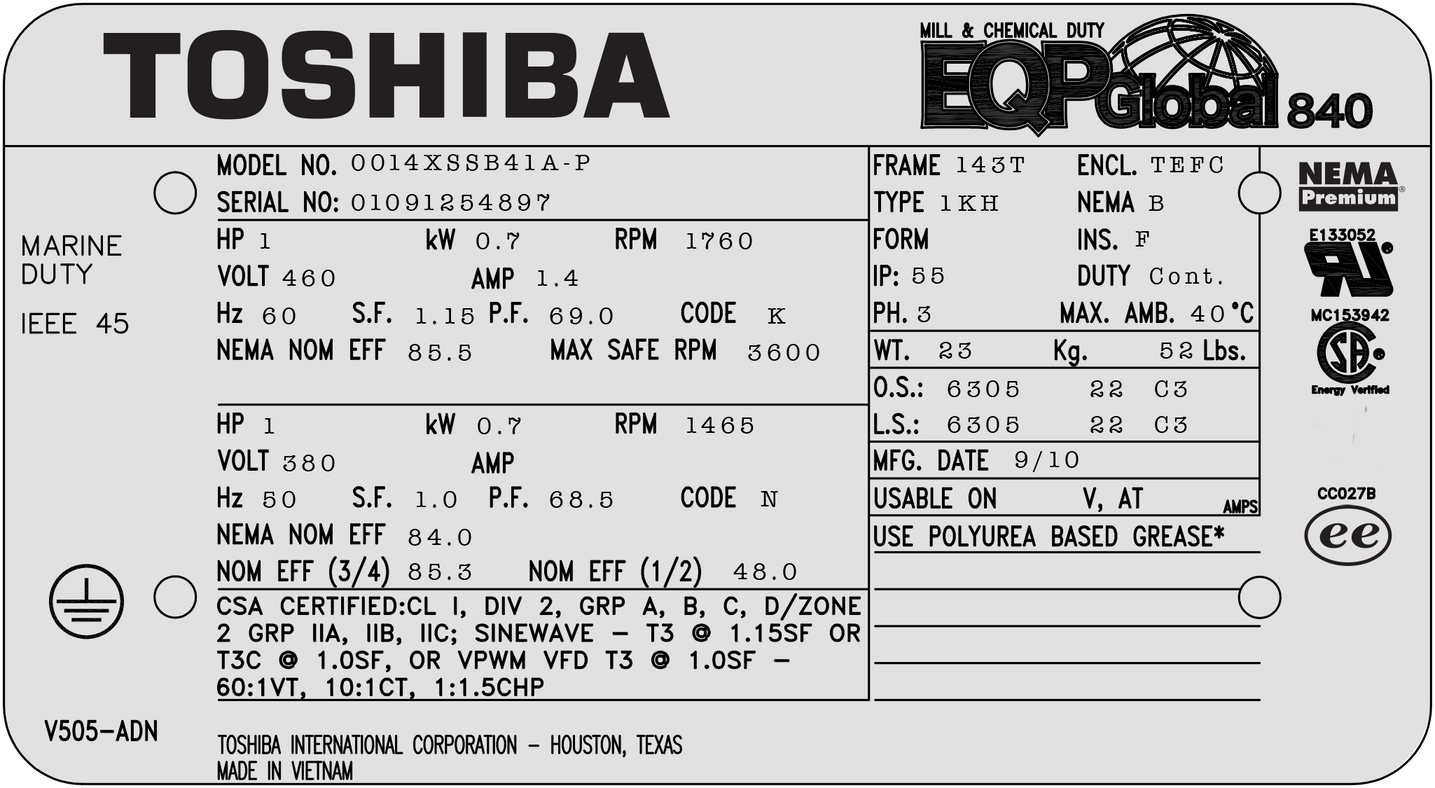 Frame
The frame designation refers to the physical size of the motor as well as certain construction features such as the shaft and mounting dimensions.
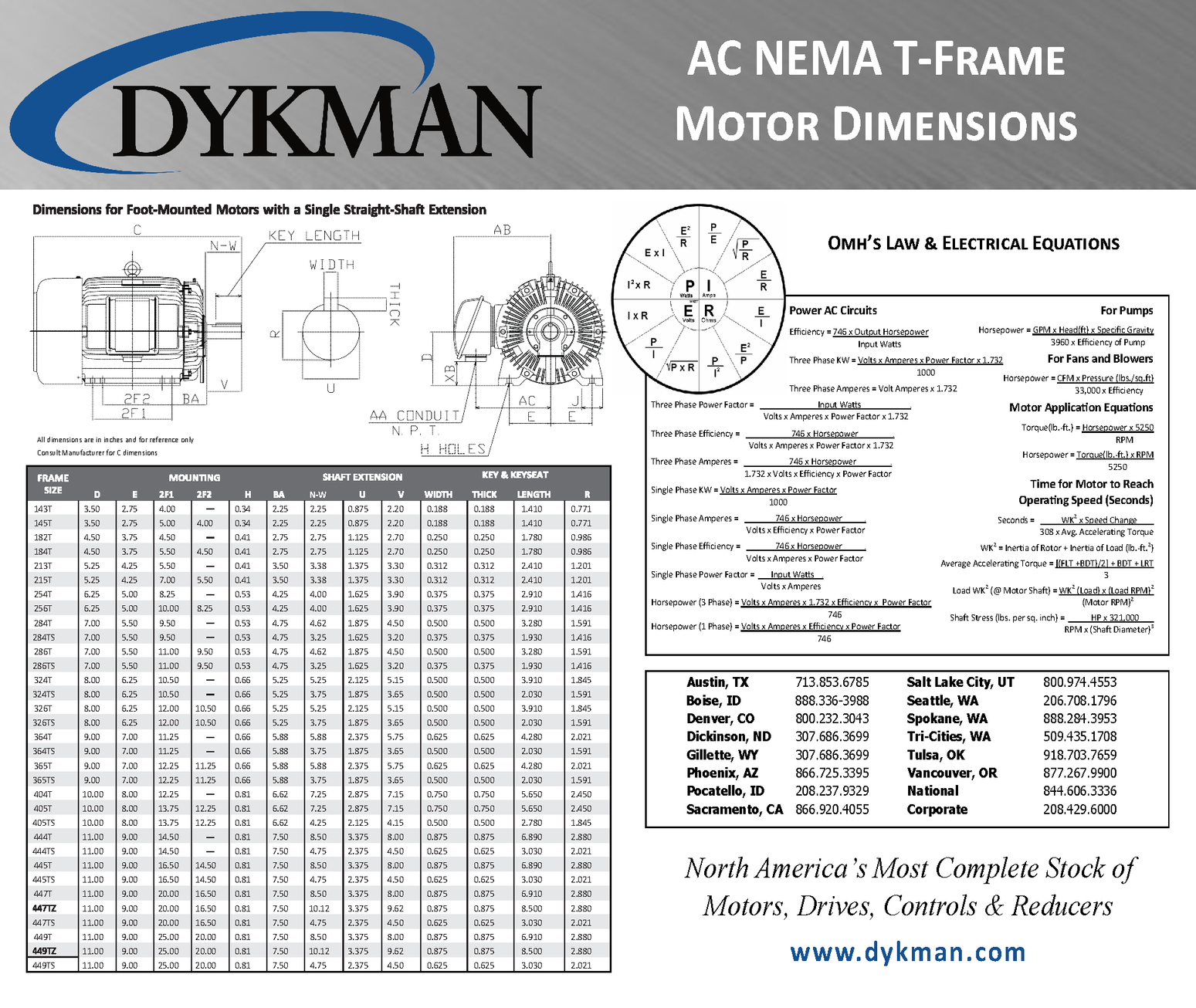 NEMA
Frame Chart
Open Drip-proof (ODP)
Totally Enclosed non-ventilated (TENV)
Totally enclosed fan cooled (TEFC)
Totally Enclosed blower code (TEBC)
Common 
types of
Motor
Enclosure
Types of Motor Enclosures
ODP
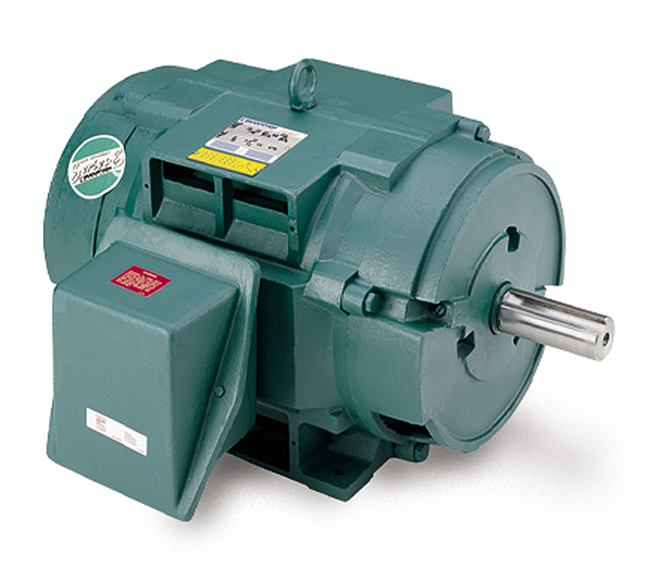 Open drip-proof
Ventilating openings permit passage of external cooling air over and around the windings of the motor. Small degree of protection against lquid or solid particles entering the enclosure.
Types of Motor Enclosures
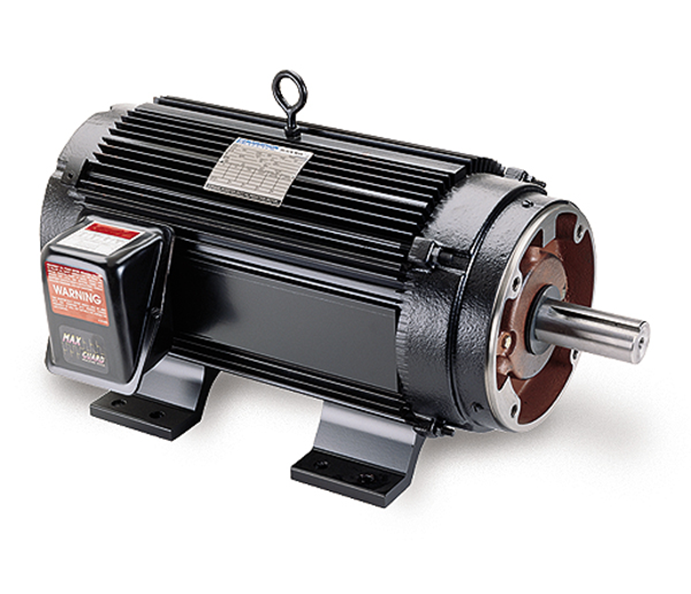 TENV
Totally enclosed non ventilated
Totally enclosed enclosure with no means of external cooling.
Types of Motor Enclosures
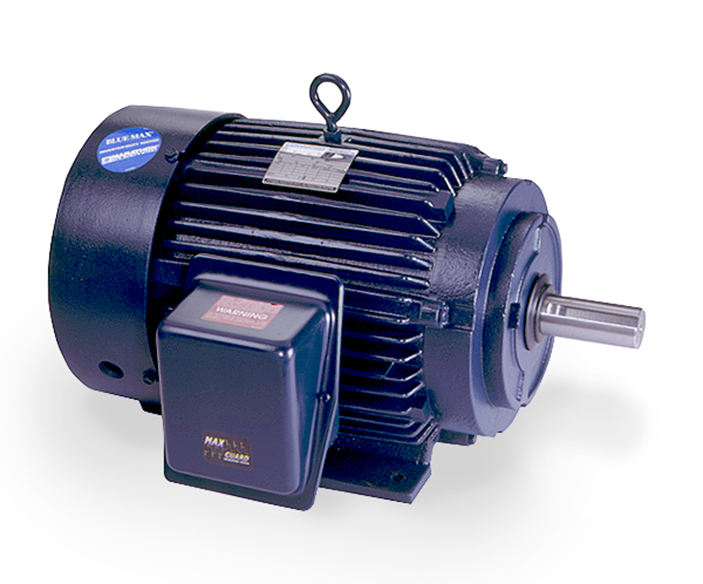 TEFC
Totally enclosed fan-cooled
Totally enclosed enclosure with external cooling means, such as a shaft connected fan
Types of Motor Enclosures
TEBC
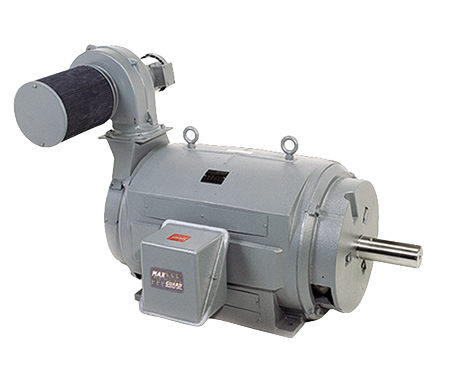 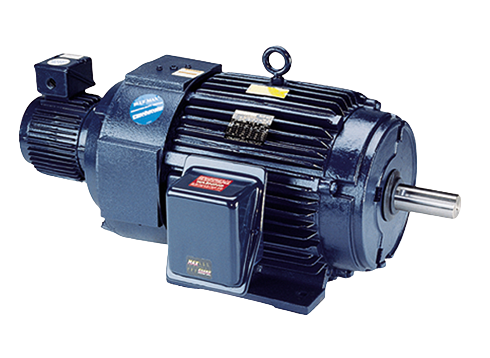 Totally enclosed blower-cooled
Totally enclosed enclosure with external cooling means such as a separately controlled motor power.
Washdown
Stainless Steel
Explosion Proof
Totally Enclosed Air Over
Weather Protected
Type I
Type II
Application
Driven
Enclosures
Something you cannot see...
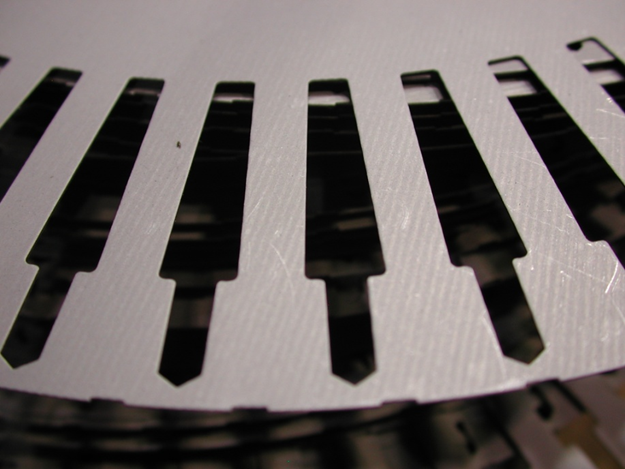 Stator & Rotor Laminations
C5 or C3 Lamination Steel
C5 rated for 1000 degrees F
C3 rated for 750 degrees F
How does everything add up?
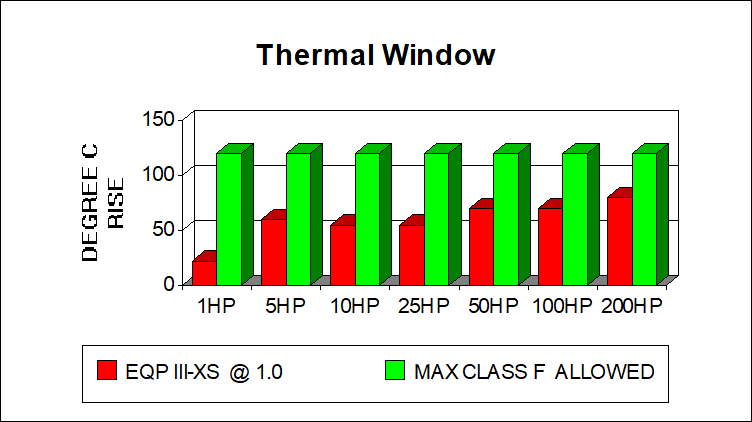 Questions?